Тематический блок
 «Роботы, мехатроника и робототехнические системы»
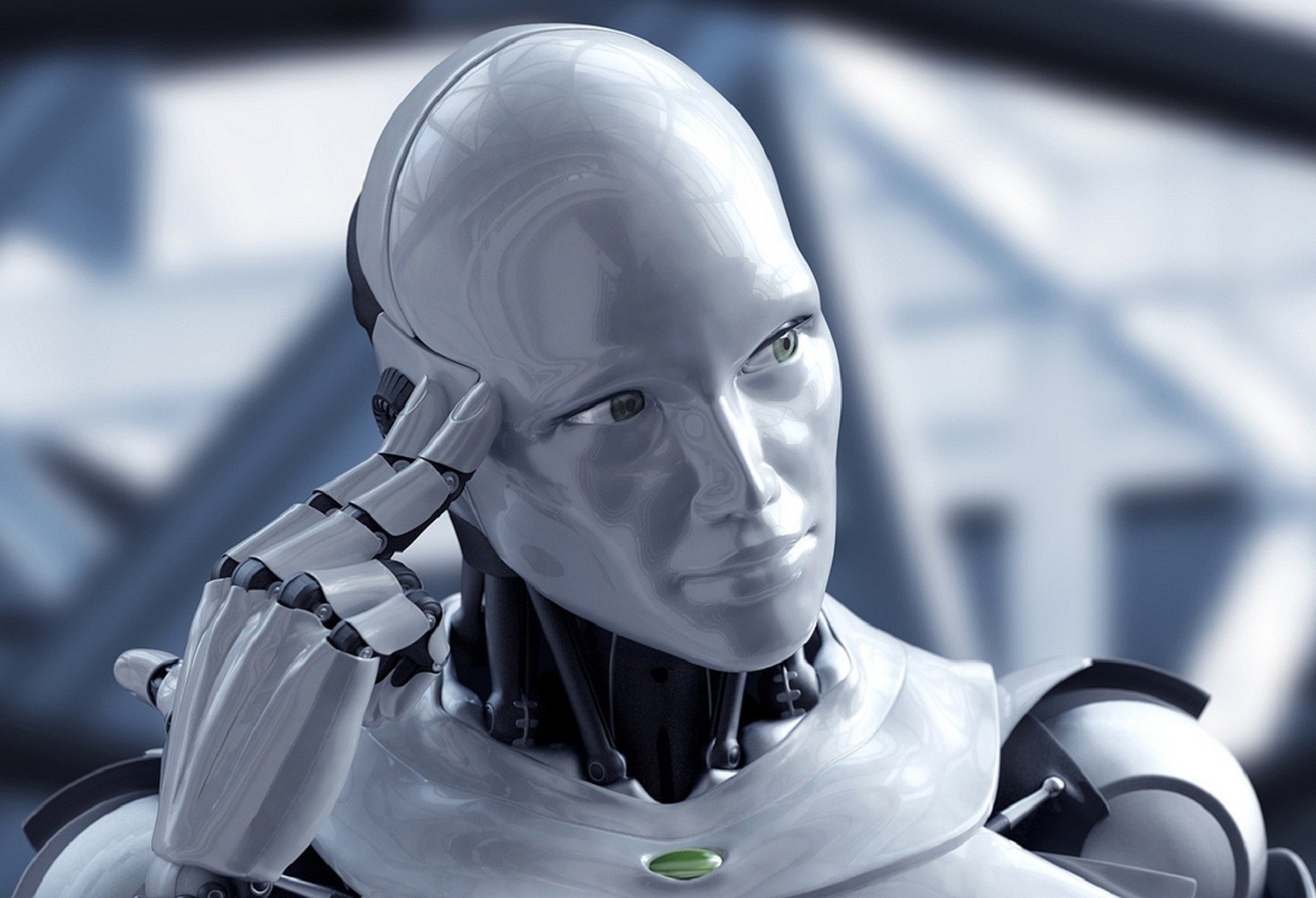 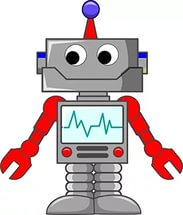 «РОБОТЫ В ЖИЗНИ ЧЕЛОВЕКА»
РОБОТ – АВТОМАТИЧЕСКОЕ УСТРОЙСТВО, СОЗДАННОЕ ПО ПРИНЦИПУ ЖИВОГО ОРГАНИЗМА И ПРЕДНАЗНАЧЕННОЕ ДЛЯ ОСУЩЕСТВЛЕНИЯ РАЗЛИЧНЫХ ОПЕРАЦИЙ, КОТОРЫЕ ВЫПОЛНЯЕТ ЧЕЛОВЕК. ДЕЙСТВУЕТ ПО ЗАРАНЕЕ НАМЕЧЕННОЙ ПРОГРАММЕ И ПОЛУЧАЕТ ИНФОРМАЦИЮ О ВНЕШНЕМ МИРЕ ОТ ДАТЧИКОВ. ОПЕРАЦИИ ВЫПОЛНЯЕТ САМОСТОЯТЕЛЬНО ИЛИ ПО КОМАНДЕ ЧЕЛОВЕКА.
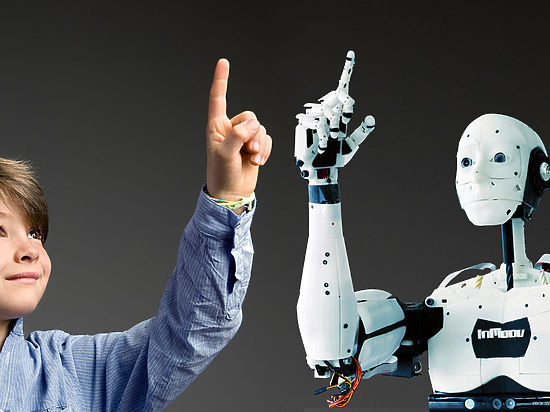 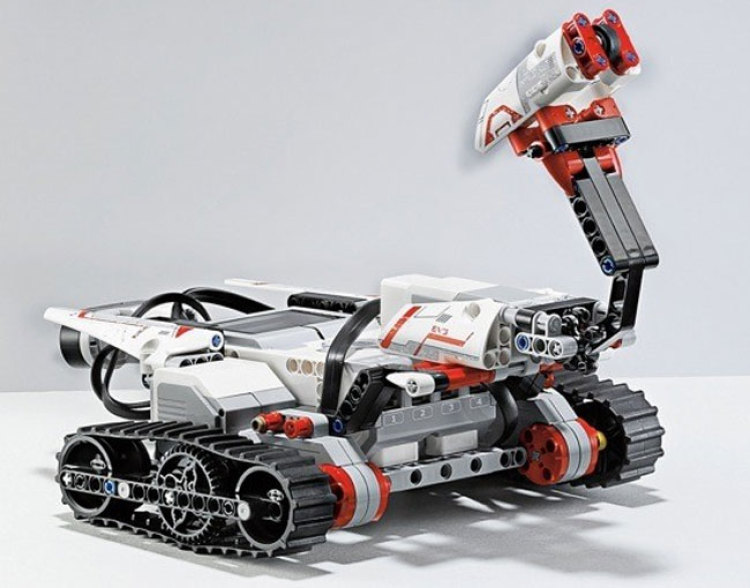 Роботы – уборщики
Робот – няня
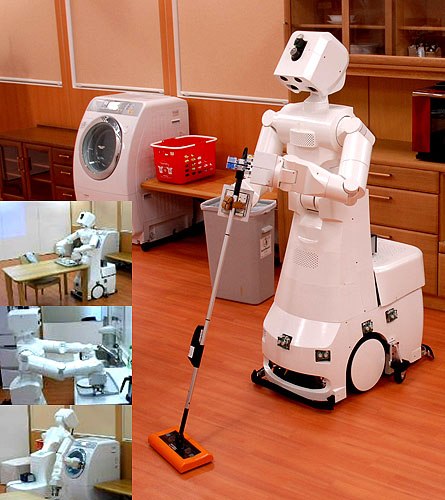 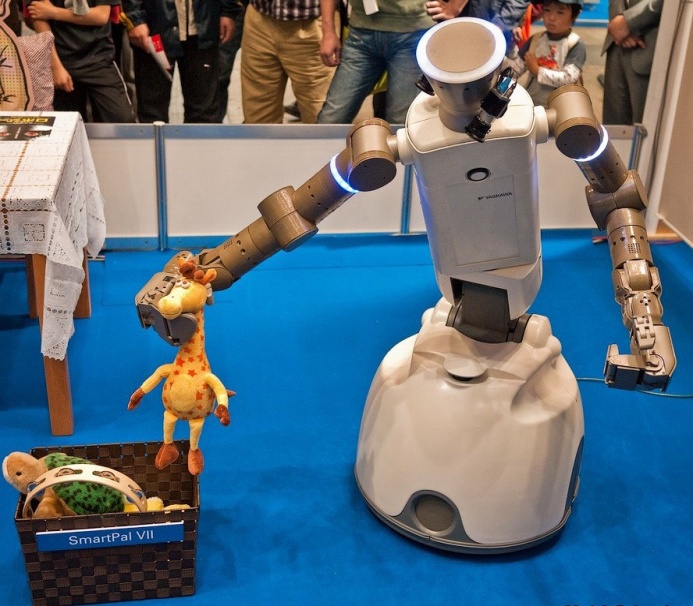 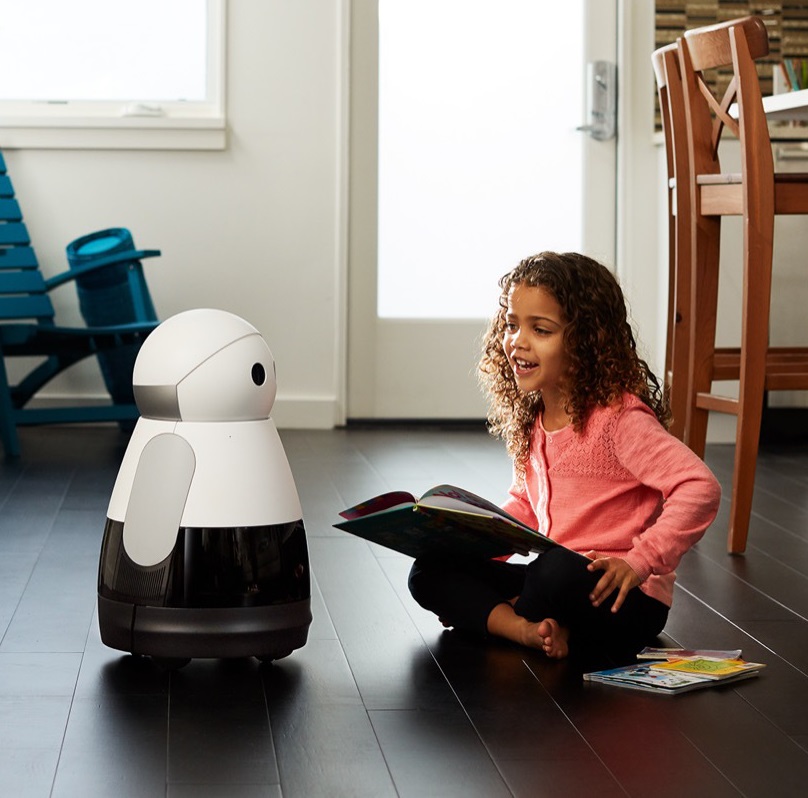 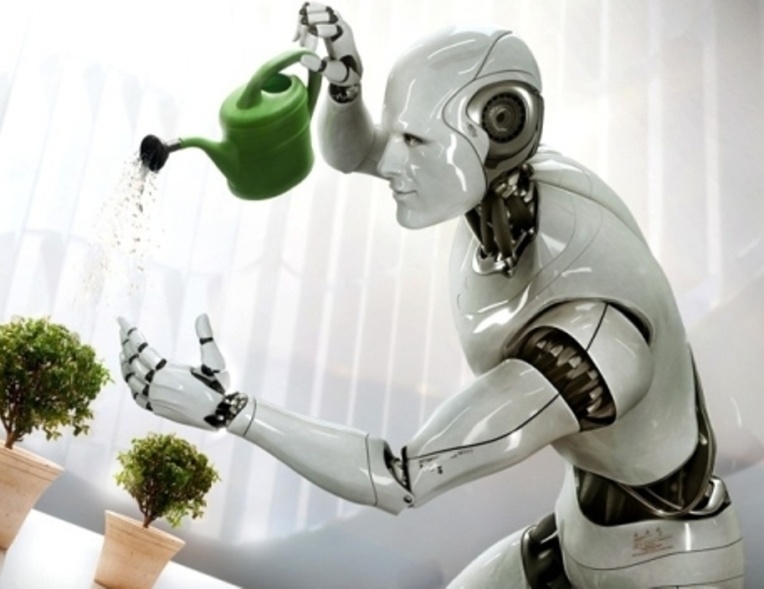 Робот  – официант
Робот  – продавец
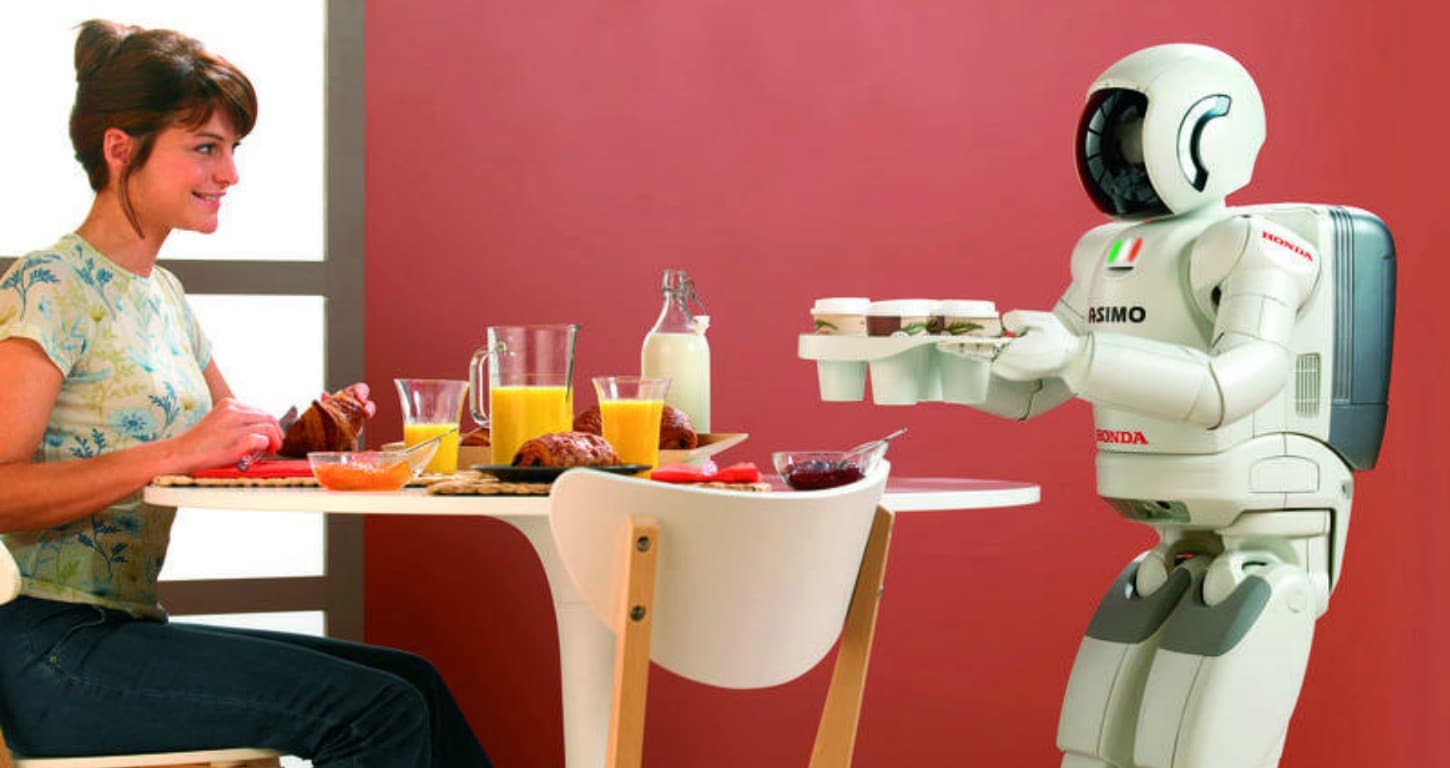 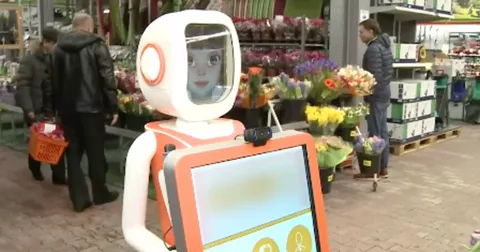 Роботы в спорте
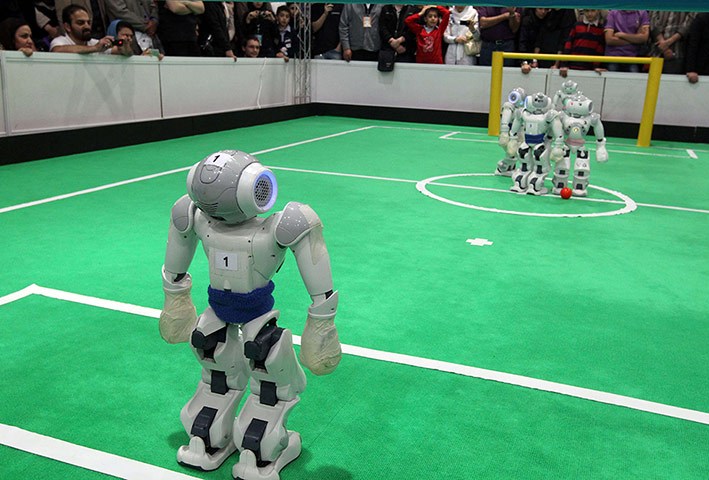 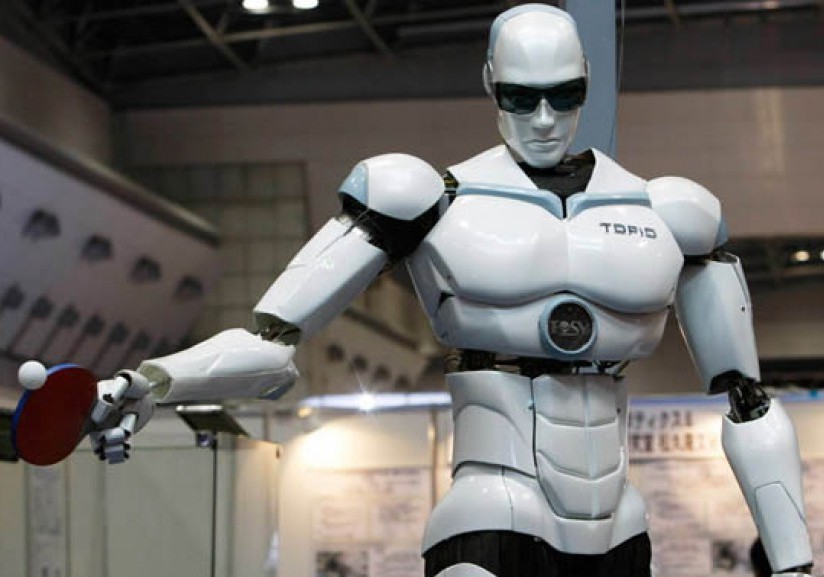 Роботы  – музыканты
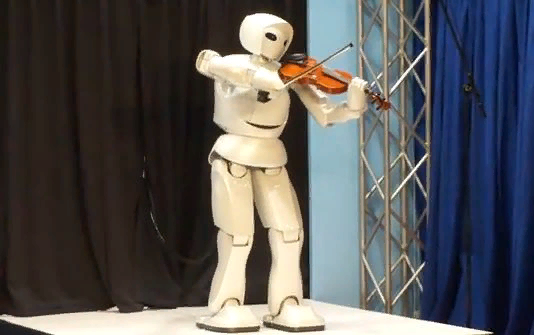 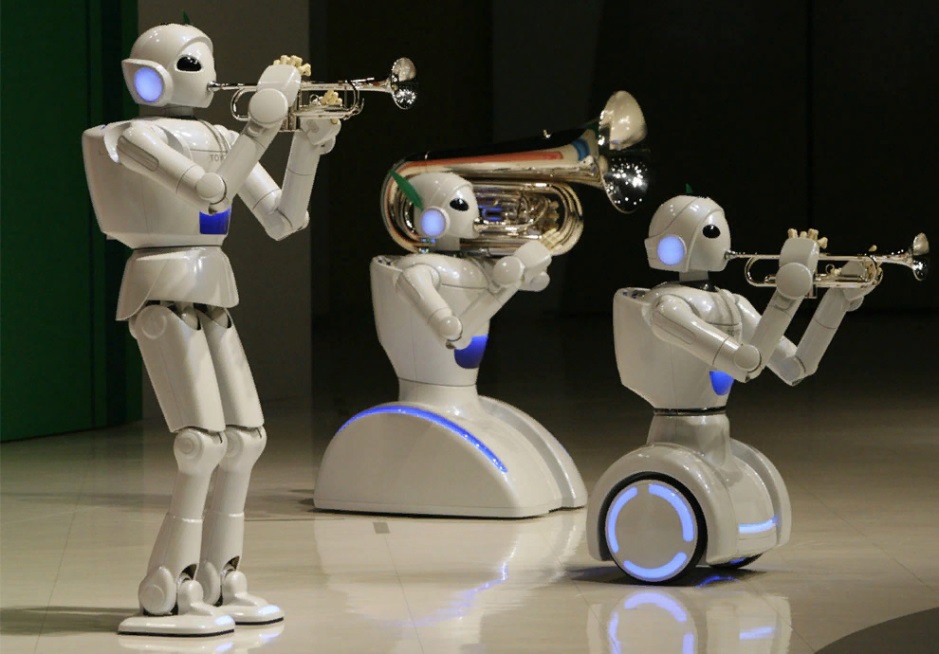 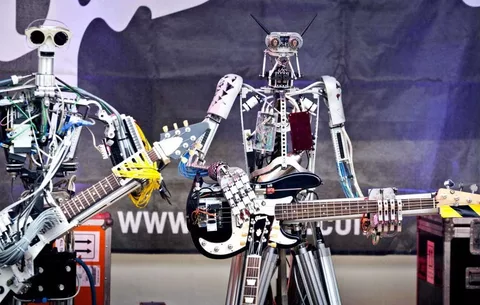 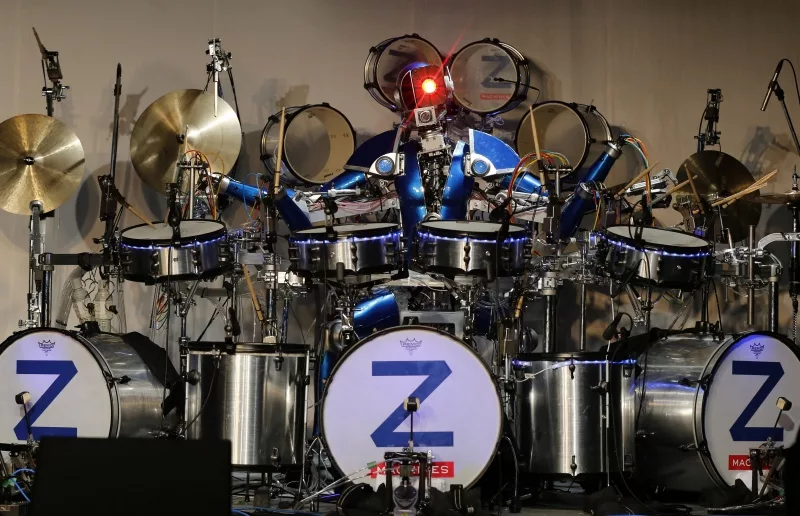 Роботы  в медицине
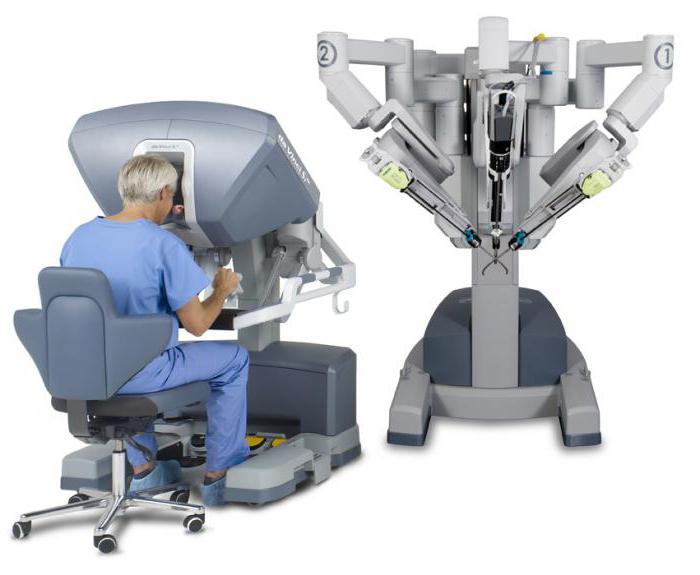 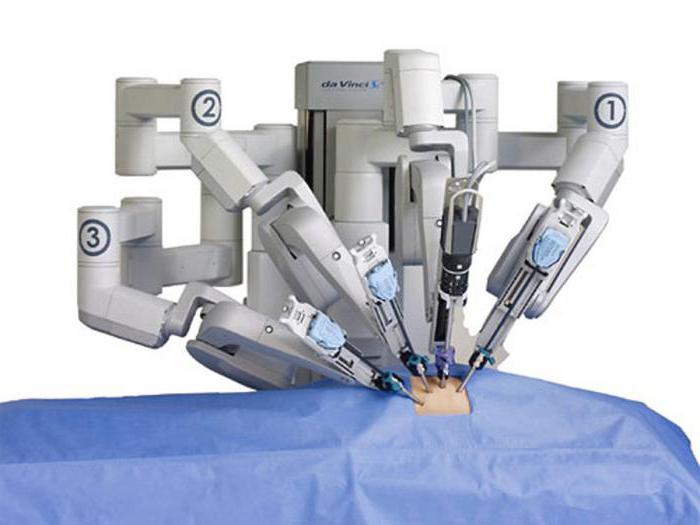 Роботы  на производстве
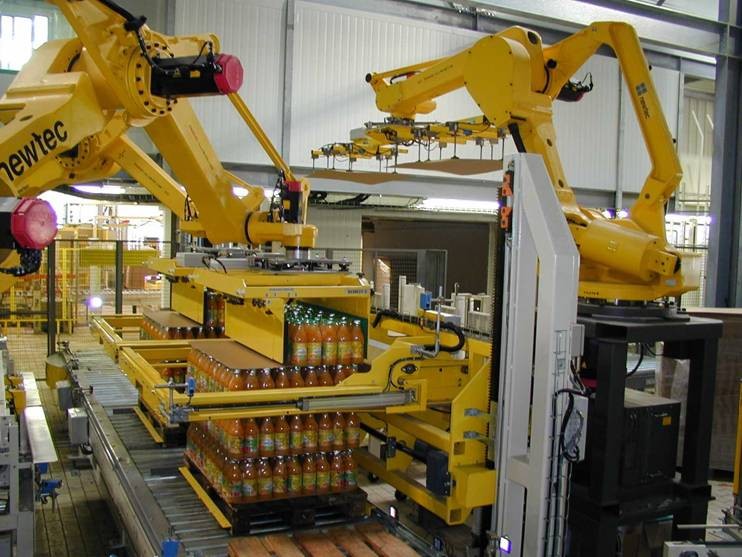 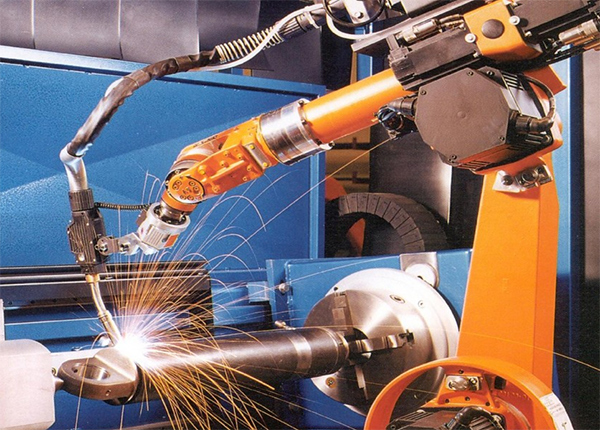 Роботы  – спасатели
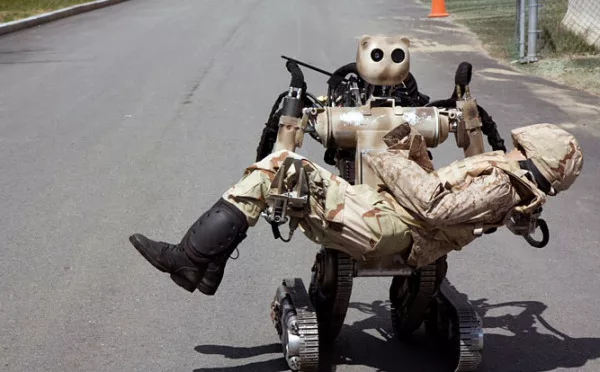 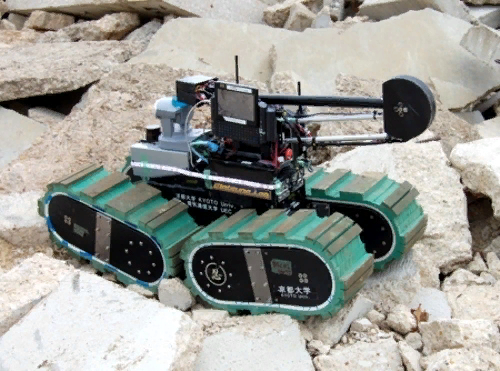 Роботы  в армии
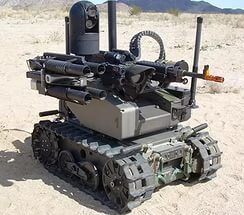 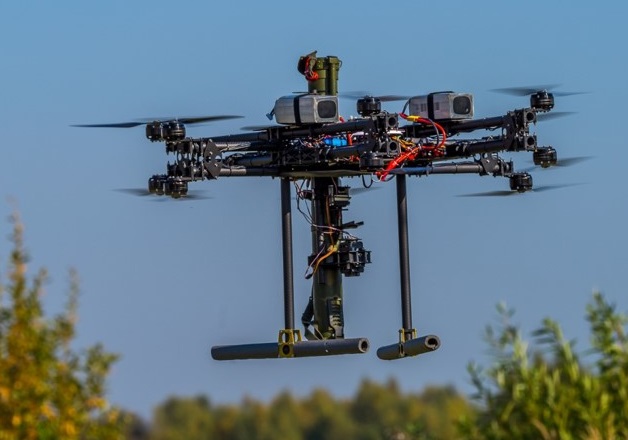 Роботы  в освоении космоса
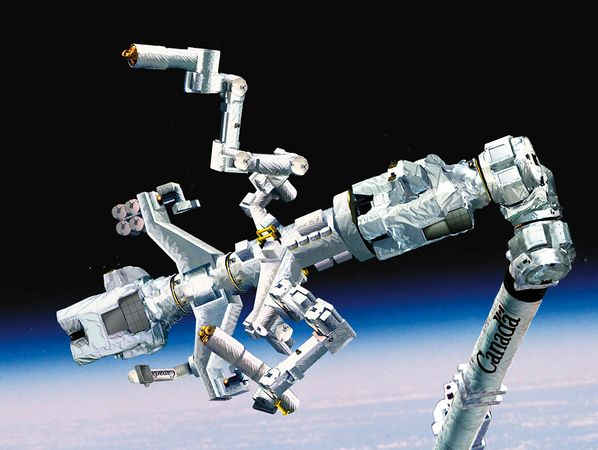 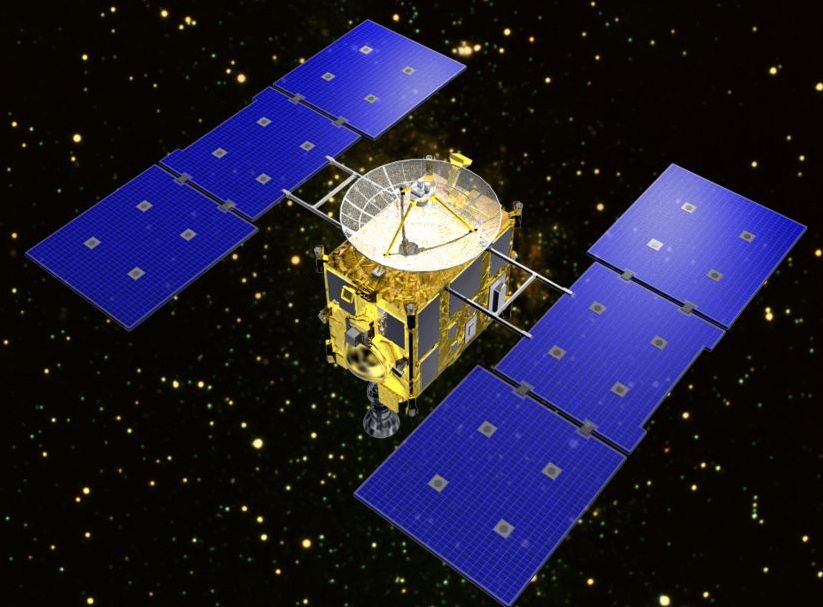 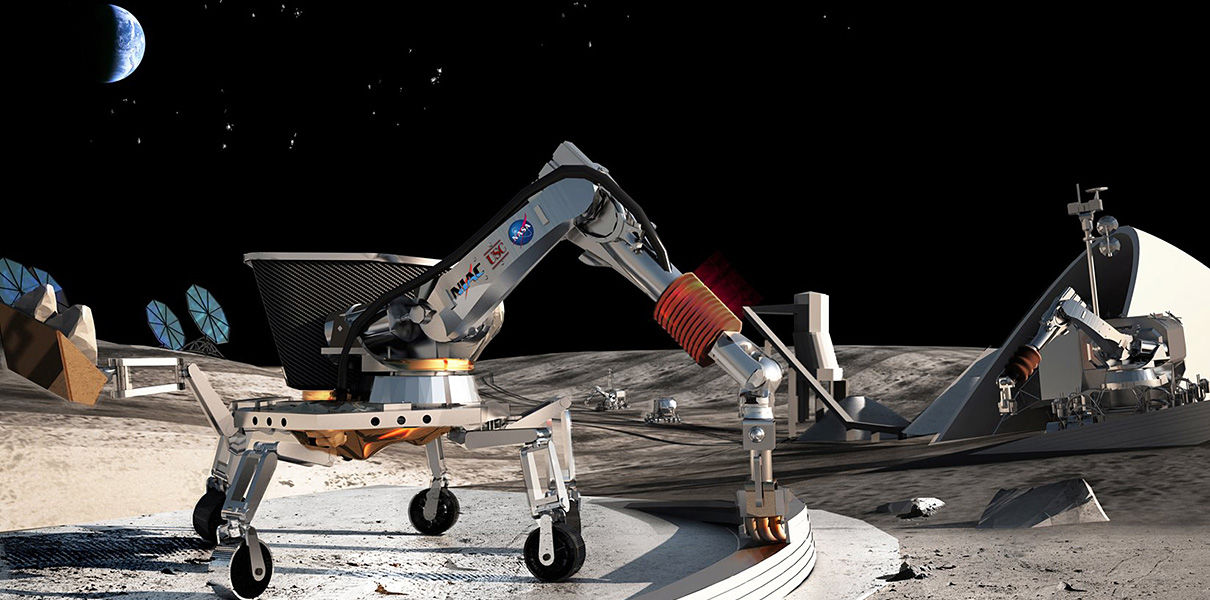 Каждый робот, будь то робопылесос или Терминатор, имеет в своей конструкции базовые типы элементов. Эти элементы условно можно разделить на следующие группы:Питание. К ним относятся аккумуляторы, блоки питания, бензобак, баллон с жатым газом и многое другое. Они необходимы, чтобы у робот была энергия совершать механические И Электрические операции.

Электронные компоненты. 
Это микросхемы, транзисторы, 
резисторы, диоды






.
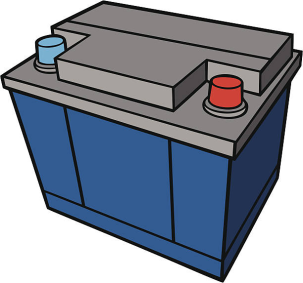 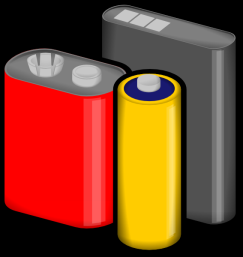 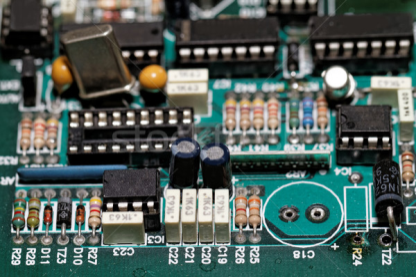 ПРОГРАММНОЕ ОБЕСПЕЧЕНИЕ. 
ОНО НЕОБХОДИМО ДЛЯ ОБРАБОТКИ СИГНАЛОВ, ПОСТУПАЮЩИХ НА ЭЛЕКТРОННЫЕ КОМПОНЕНТЫ СИСТЕМЫ. СЮДА ЗАКЛАДЫВАЕТСЯ ЛОГИКА И АЛГОРИТМЫ УПРАВЛЕНИЯ СИСТЕМОЙ.
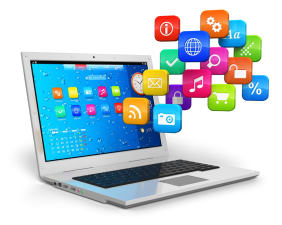 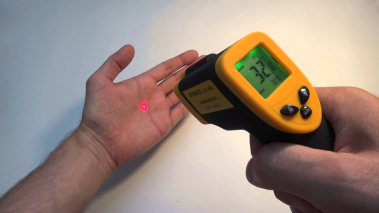 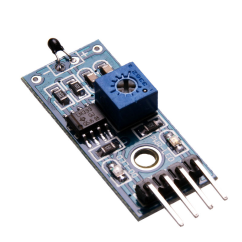 ДАТЧИКИ. ОНИ БЫВАЮТ КОНТАКТНЫЕ, ИНФРАКРАСНЫЕ, УЛЬТРАЗВУКОВЫЕ И МНОГИЕ ДРУГИЕ. ОНИ НУЖНЫ ДЛЯ ОЧУВСТВЛЕНИЯ СИСТЕМЫ.
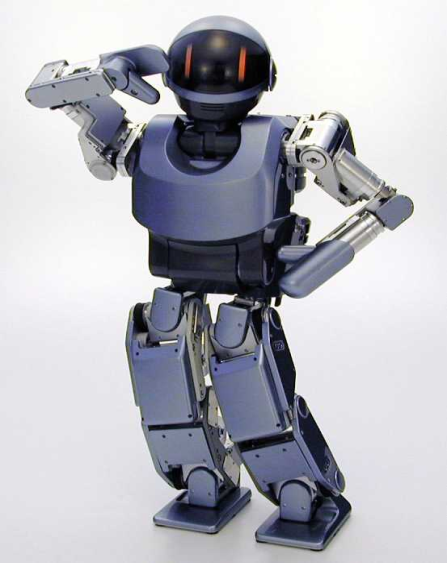 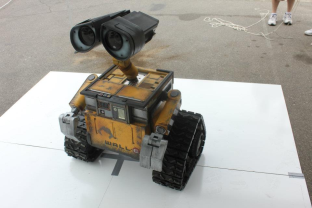 КОРПУС. НЕОБХОДИМ ДЛЯ ЗАКРЕПЛЕНИЯ ЭЛЕМЕНТОВ КОНСТРУКЦИИ. А ТАК ЖЕ ДЛЯ ЗАЩИТЫ ОТ ПЫЛИ, ГРЯЗИ И ПУЛЬ.
ДВИГАТЕЛИ. БЕЗ ДВИГАТЕЛЕЙ РОБОТ НЕ СМОГ БЫ ДВИГАТЬСЯ, СОВЕРШАТЬ РАБОТУ И Т.Д. ОНИ БЫВАЮТ ЭЛЕКТРИЧЕСКИЕ, ПНЕВМАТИЧЕСКИЕ, ГИДРАВЛИЧЕСКИЕ, ВНУТРЕННЕГО СГОРАНИЯ И ДРУГИЕ.
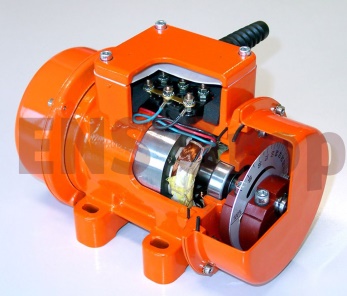 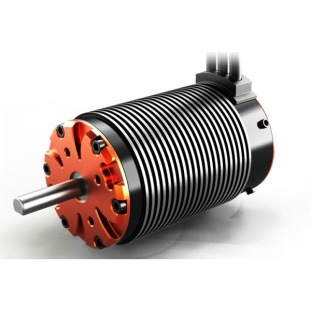 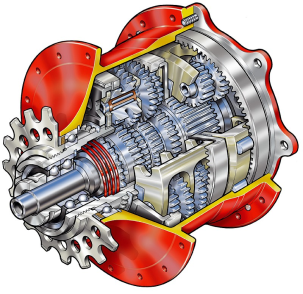 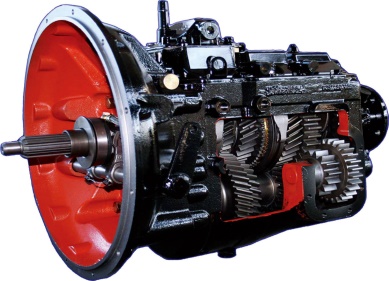 РЕДУКТОРЫ И КОРОБКИ ПЕРЕДАЧ. ОНИ НУЖНЫ ДЛЯ ПРЕОБРАЗОВАНИЯ СИЛ И МОМЕНТОВ.
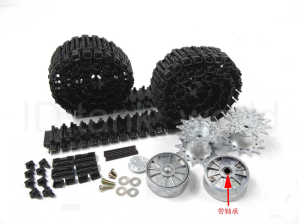 ПРОЧИЕ ЭЛЕМЕНТЫ. К НИМ ОТНОСЯТСЯ КОЛЕСА, ГУСЕНИЦЫ, ВИНТЫ, ПРОПЕЛЛЕРЫ, ЗАХВАТНЫЕ УСТРОЙСТВА, СОЛНЕЧНЫЕ БАТАРЕИ И МНОГИЕ ДРУГИЕ. МЕНЯЮТСЯ В ЗАВИСИМОСТИ ОТ НАЗНАЧЕНИЯ РОБОТА.
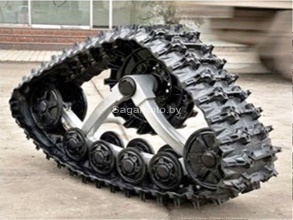